PHY 712 Electrodynamics
9-9:50 AM  MWF  Olin 105

Plan for Lecture 34:
Review – radiating systems

Solution of Maxwell’s equations with sources
Time periodic sources
Examples
04/13/2018
PHY 712  Spring 2018 -- Lecture 34
1
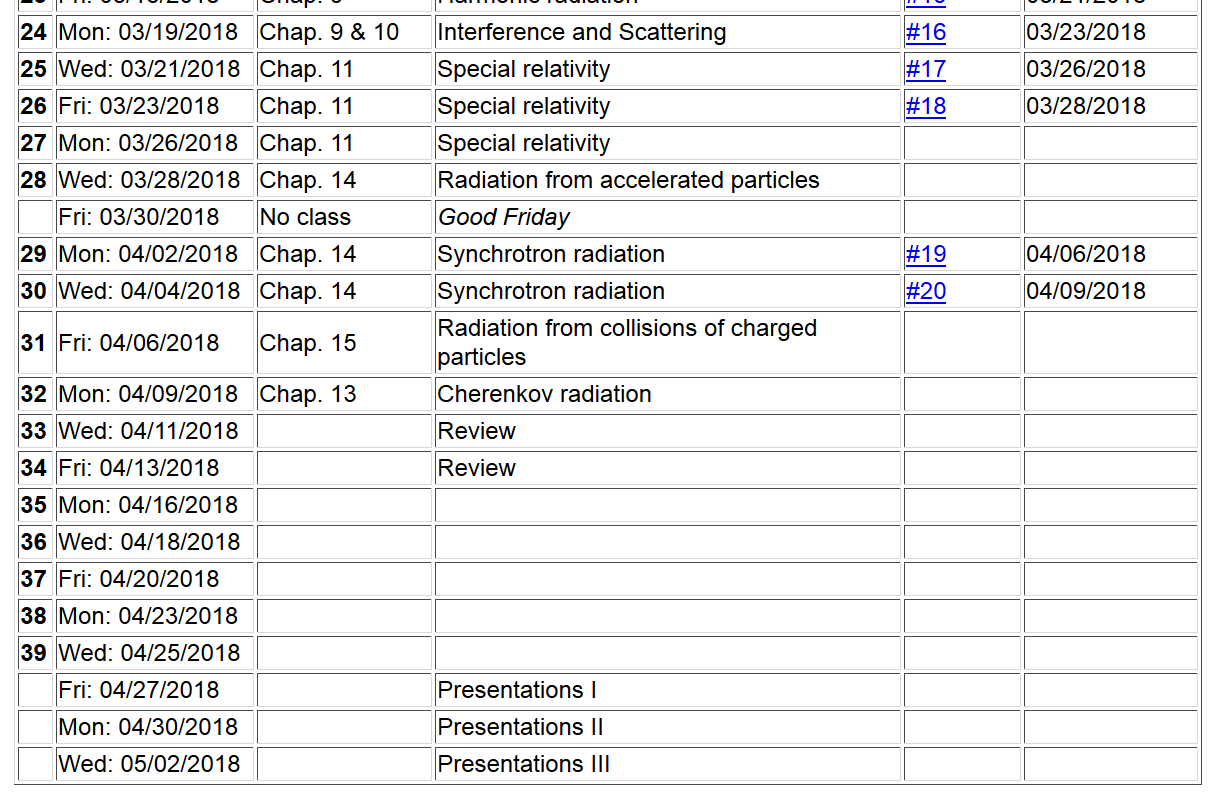 04/13/2018
PHY 712  Spring 2018 -- Lecture 34
2
General review --
Maxwell’s equations
04/13/2018
PHY 712  Spring 2018 -- Lecture 34
3
Formulation of Maxwell’s equations in terms of vector and scalar potentials
04/13/2018
PHY 712  Spring 2018 -- Lecture 34
4
Formulation of Maxwell’s equations in terms of vector and scalar potentials -- continued
04/13/2018
PHY 712  Spring 2018 -- Lecture 34
5
Formulation of Maxwell’s equations in terms of vector and scalar potentials -- continued
04/13/2018
PHY 712  Spring 2018 -- Lecture 34
6
Solution of Maxwell’s equations in the Lorentz gauge -- continued
04/13/2018
PHY 712  Spring 2018 -- Lecture 34
7
Solution of Maxwell’s equations in the Lorentz gauge -- continued
04/13/2018
PHY 712  Spring 2018 -- Lecture 34
8
Liénard-Wiechert potentials
04/13/2018
PHY 712  Spring 2018 -- Lecture 34
9
Summary --
04/13/2018
PHY 712  Spring 2018 -- Lecture 34
10
Solution of Maxwell’s equations in the Lorentz gauge -- continued
04/13/2018
PHY 712  Spring 2018 -- Lecture 34
11
Electromagnetic waves from time harmonic sources
04/13/2018
PHY 712  Spring 2018 -- Lecture 34
12
Electromagnetic waves from time harmonic sources – continued:
04/13/2018
PHY 712  Spring 2018 -- Lecture 34
13
Radiation from time harmonic sources --
04/13/2018
PHY 712  Spring 2018 -- Lecture 34
14
04/13/2018
PHY 712  Spring 2018 -- Lecture 34
15
Electromagnetic waves from time harmonic sources – continued:
04/13/2018
PHY 712  Spring 2018 -- Lecture 34
16
Electromagnetic waves from time harmonic sources – continued:
04/13/2018
PHY 712  Spring 2018 -- Lecture 34
17
Forms of spherical Bessel and Hankel functions:
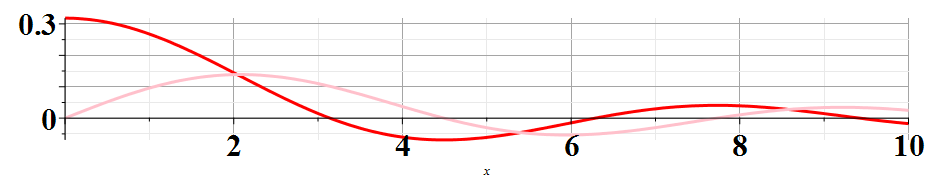 j0(x)
j1(x)
y0(x)
y1(x)
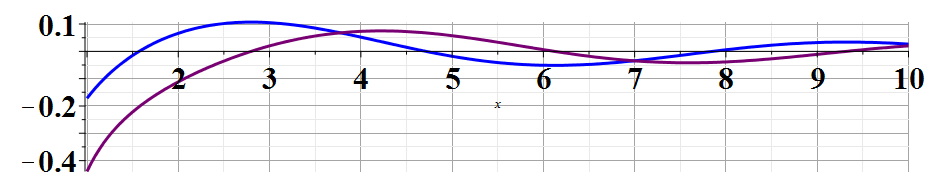 04/13/2018
PHY 712  Spring 2018 -- Lecture 34
18
Electromagnetic waves from time harmonic sources – continued:
04/13/2018
PHY 712  Spring 2018 -- Lecture 34
19
Electromagnetic waves from time harmonic sources – continued  -- some details:
04/13/2018
PHY 712  Spring 2018 -- Lecture 34
20
Electromagnetic waves from time harmonic sources – continued:
Example of radiation source
04/13/2018
PHY 712  Spring 2018 -- Lecture 34
21
Example of radiation source
04/13/2018
PHY 712  Spring 2018 -- Lecture 34
22
Example of radiation source
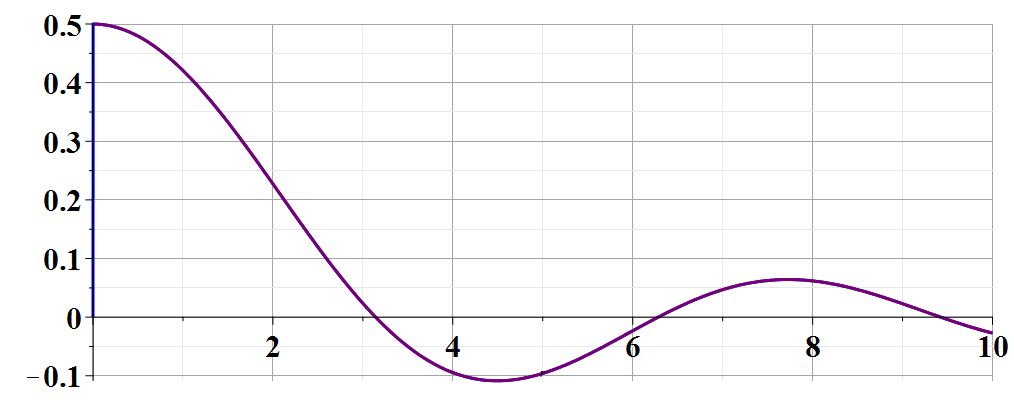 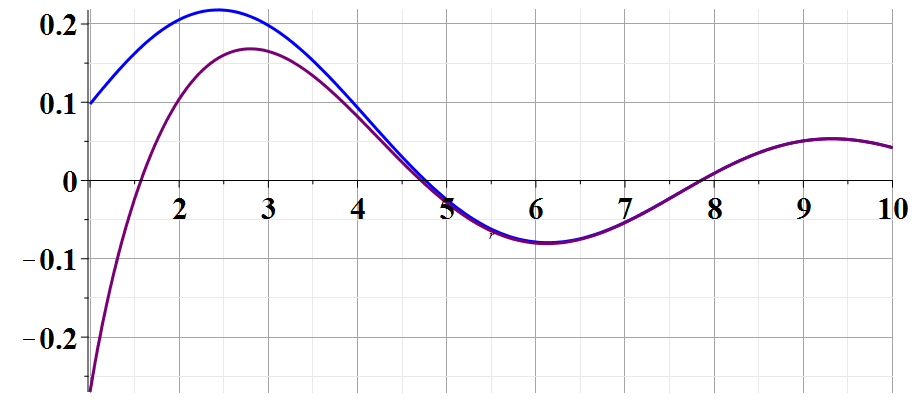 04/13/2018
PHY 712  Spring 2018 -- Lecture 34
23
Example of radiation source
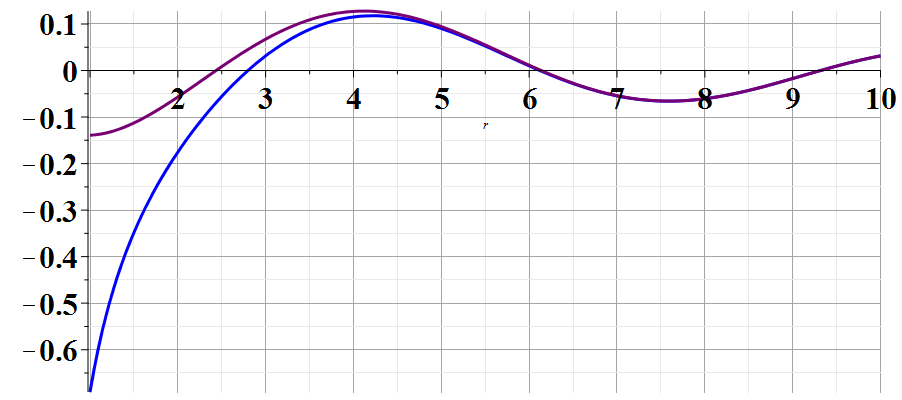 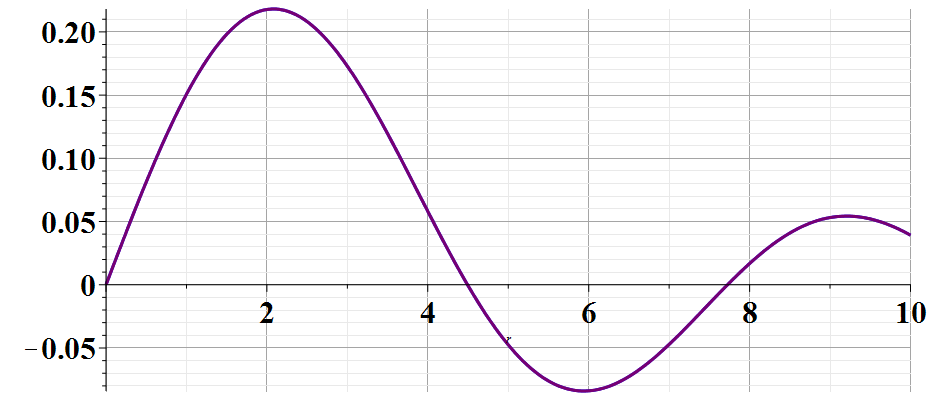 04/13/2018
PHY 712  Spring 2018 -- Lecture 34
24
Example of dipole radiation source -- continued
Relationship to pure dipole approximation (exact when kR0)
04/13/2018
PHY 712  Spring 2018 -- Lecture 34
25